Interim project - SSME
Research varianta
2009 -2010
Osnova
KDO jsem
PRO KOHO pracuju
CO dělám
KDE pracuju
JAK jsem spokojená
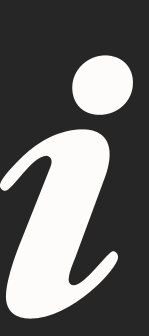 KDO JSEM
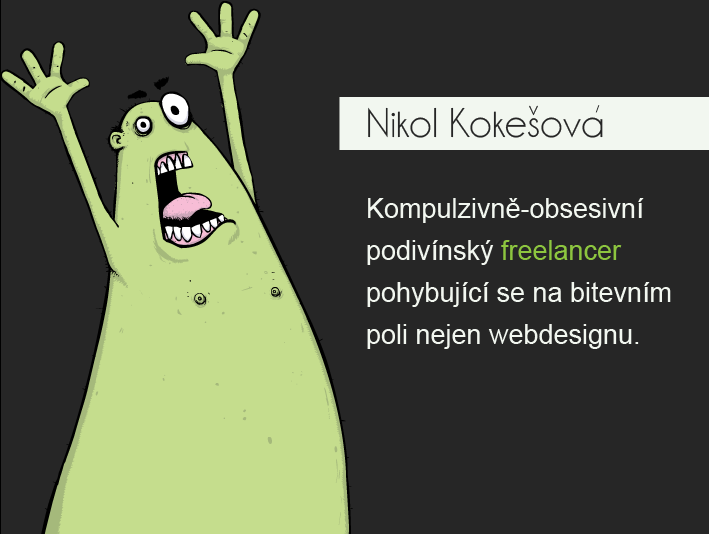 PRO KOHO pracuju
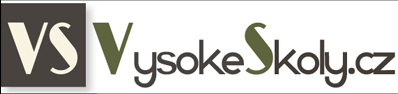 10 letá historie
Informační server, DB vysokých škol…
10 členný mladý tým
Projektové řízení
Iterace
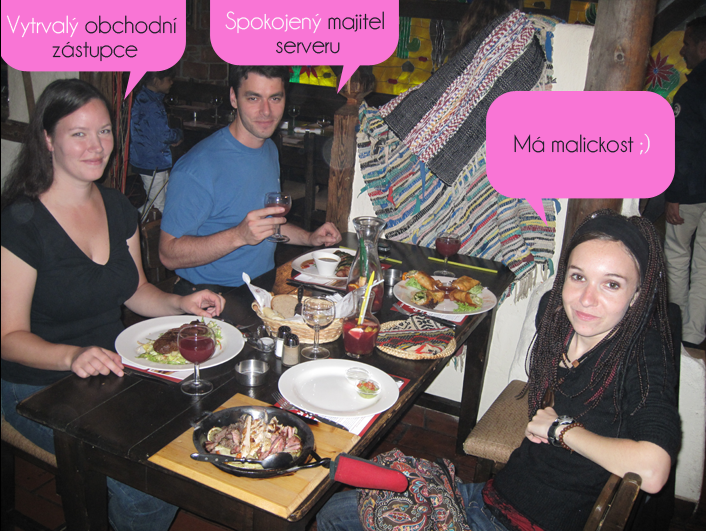 CO dělám
Vizitky, PF, newsletter klasik, newsletter SPECIAL, wireframy webu, grafické návrhy titulky a podstránek webu, převod do HTML, CSS, bannery, propagace na Facebooku, návrh optimalizace pro vyhledávače, Gaudeamus emailová kampaň, heuristiky použitelnosti původního webu… 
	------------------------------------------------------------
    Dokončení grafického zpracování webu, redesign přidružených webů, testy použitelnosti, PPC propagace – AdWords, SKLIK, Facebook propagace, zajišťování reklamy na spřátelených webech…
	------------------------------------------------------------
     DLOUHODOBÁ SPOLUPRÁCE
1.
2.
...
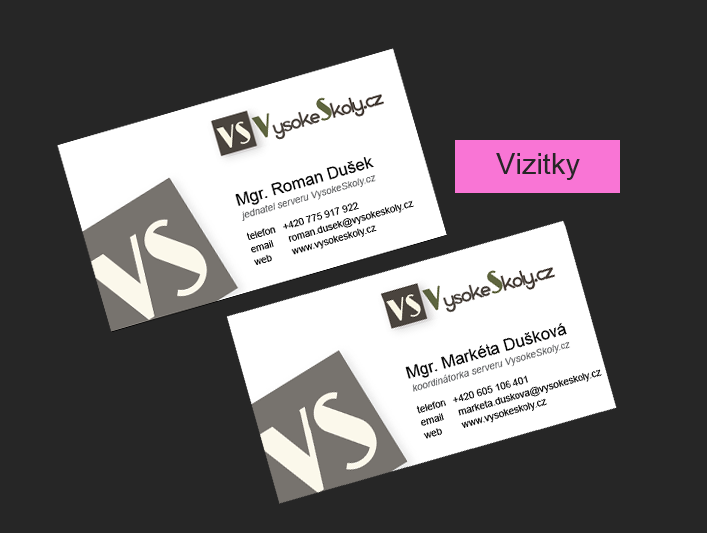 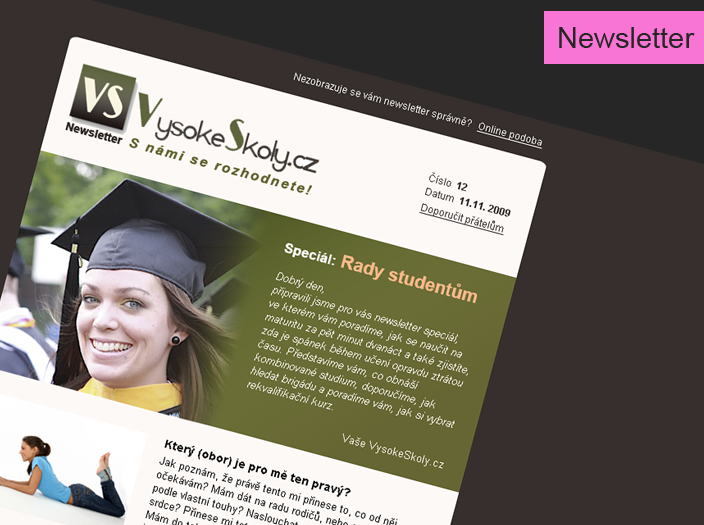 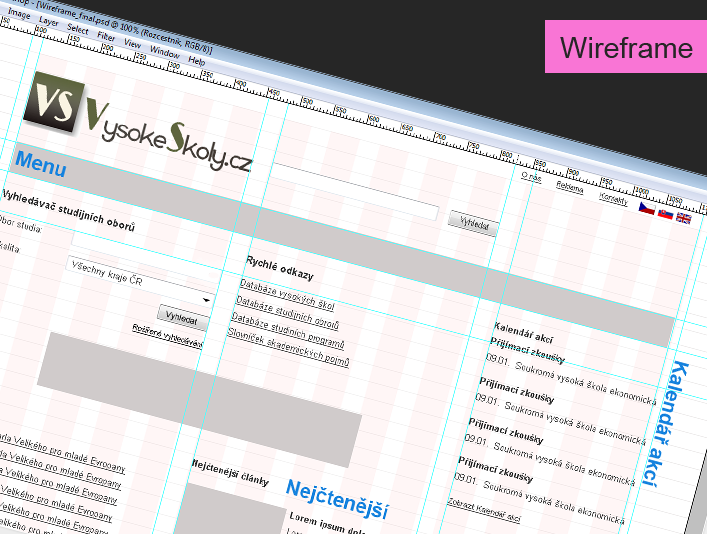 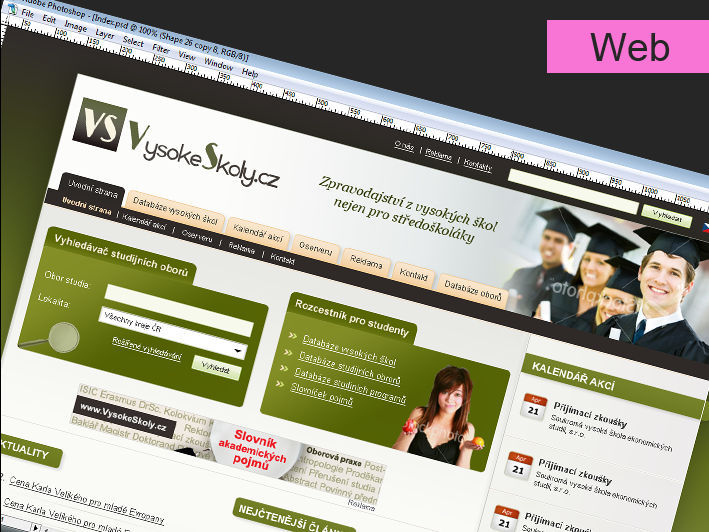 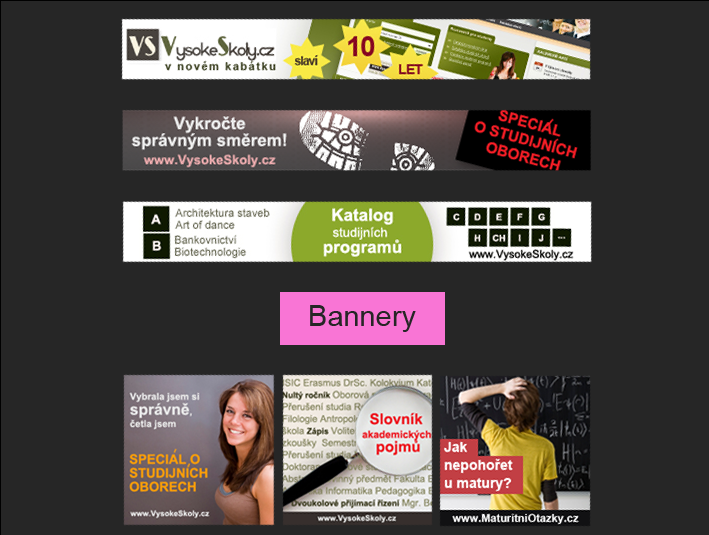 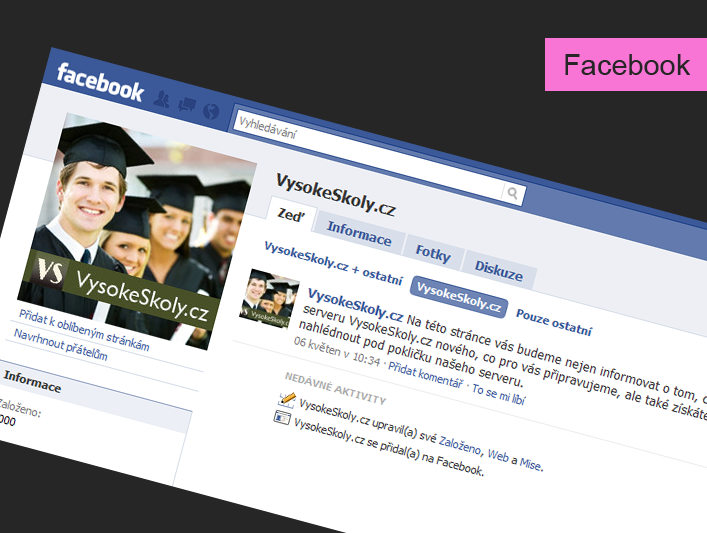 KDE pracuju
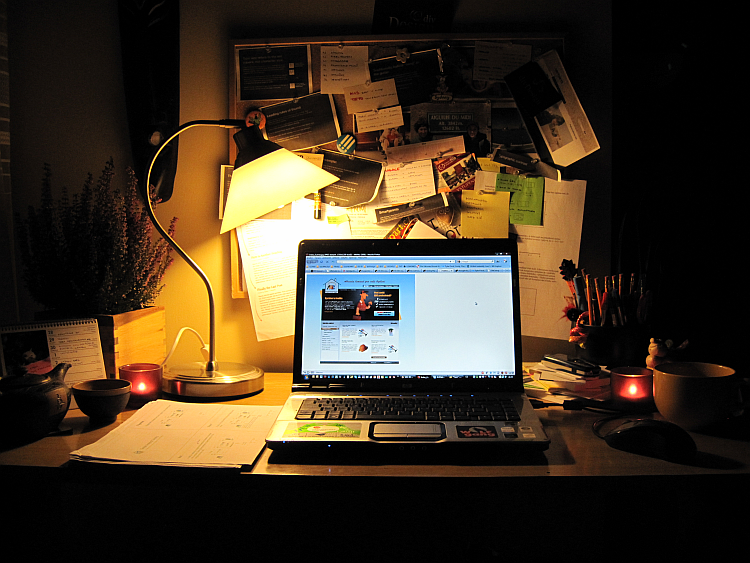 JAK jsem spokojená
+    Práce z domu
+    Volná pracovní doba (20h/týden)
+    Zkušenost s prací v týmu
+    Projektové řízení – vedení vlatních projektů
+    Rozšíření portfolia 
+    Formalizace mé práce

-     Problémy při rozjezdu
-     Komunikace

Powered by Nikol Kokešová – www.divDesign.cz